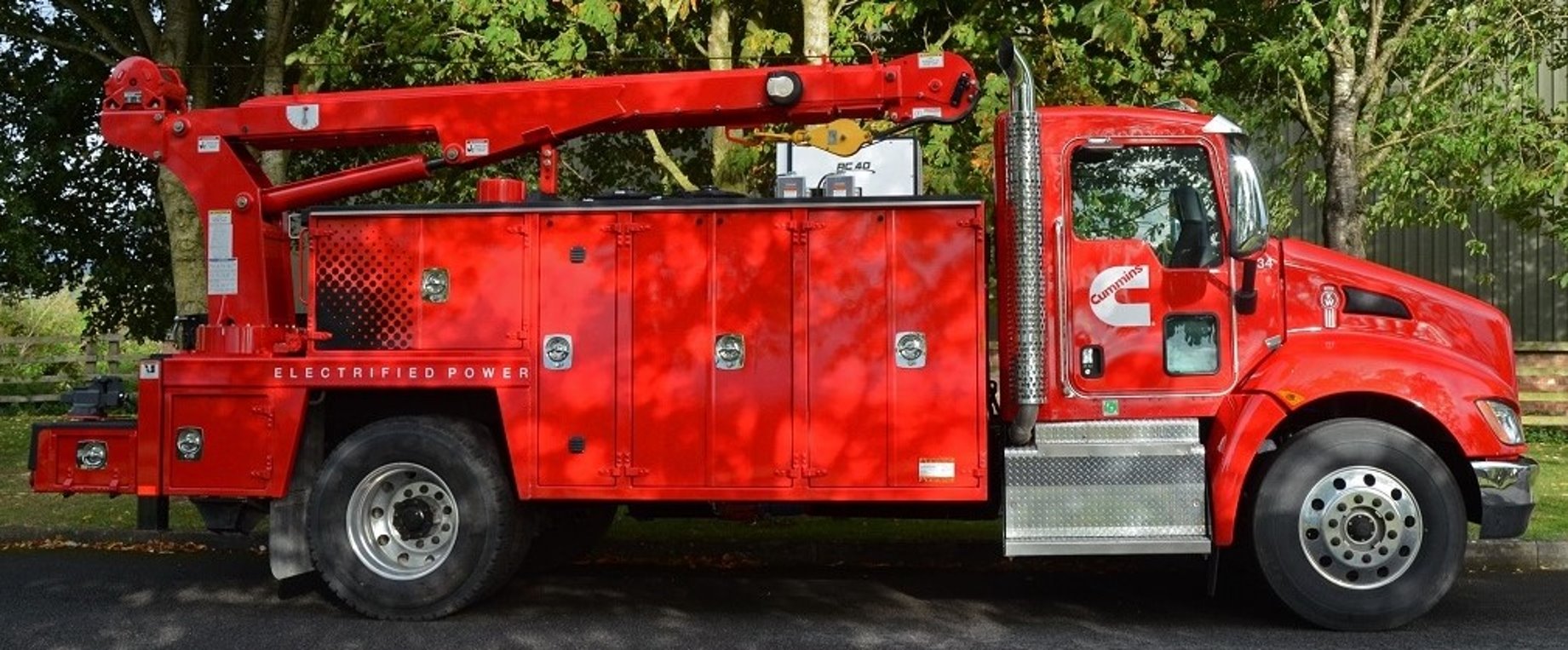 Hybrid Vehicle Battery Cooling
Team 507: Anthony Vicary | Chris Carley | Clayton Carlson | Corey Kelley | Jacob Owens
TEAM 507
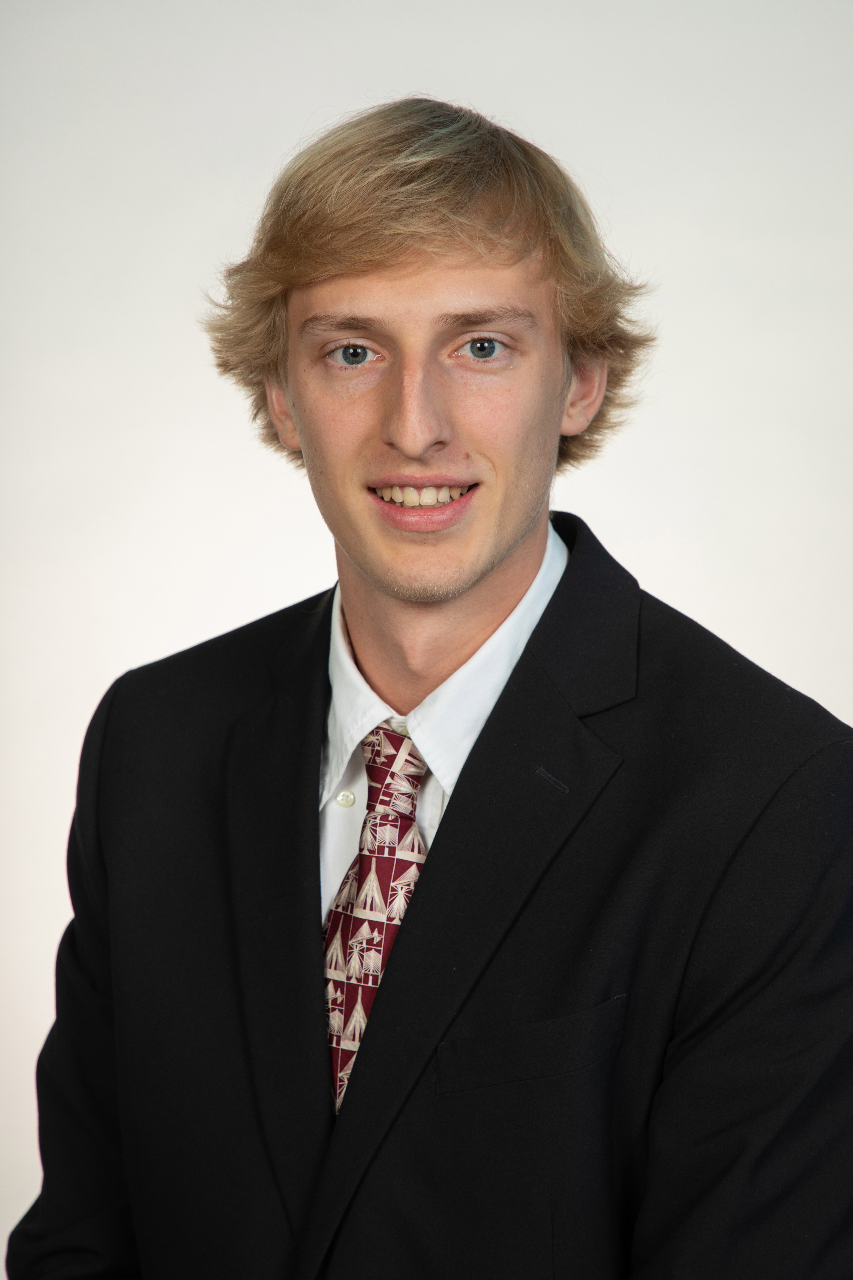 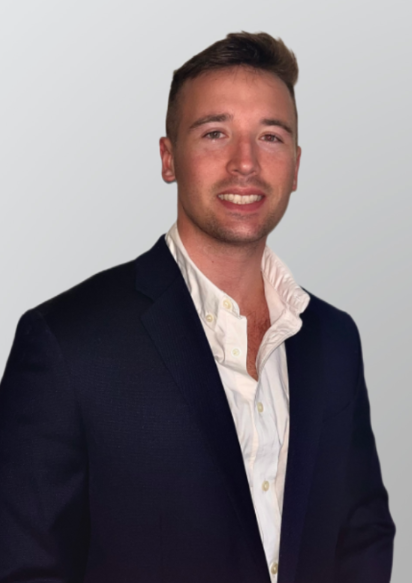 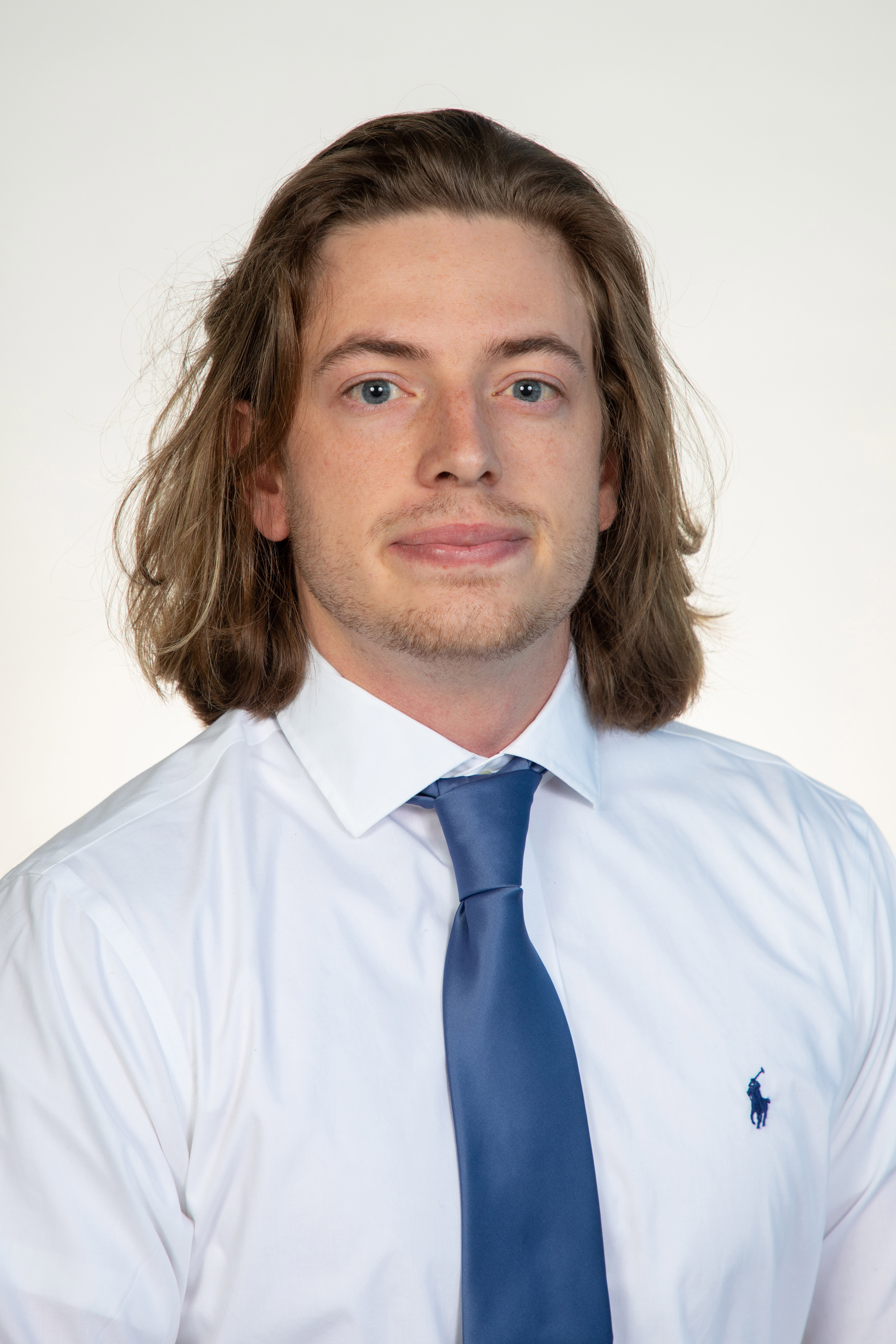 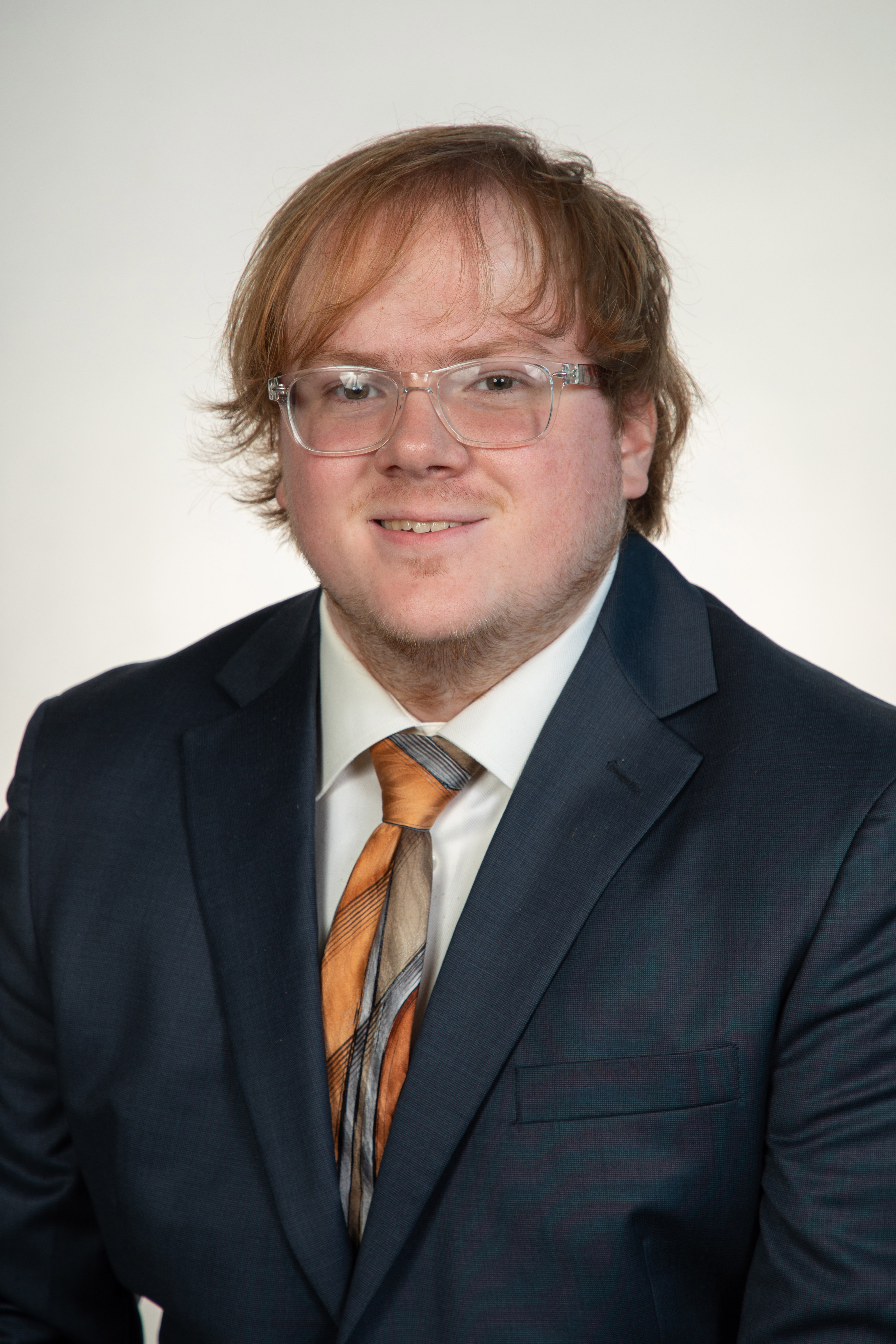 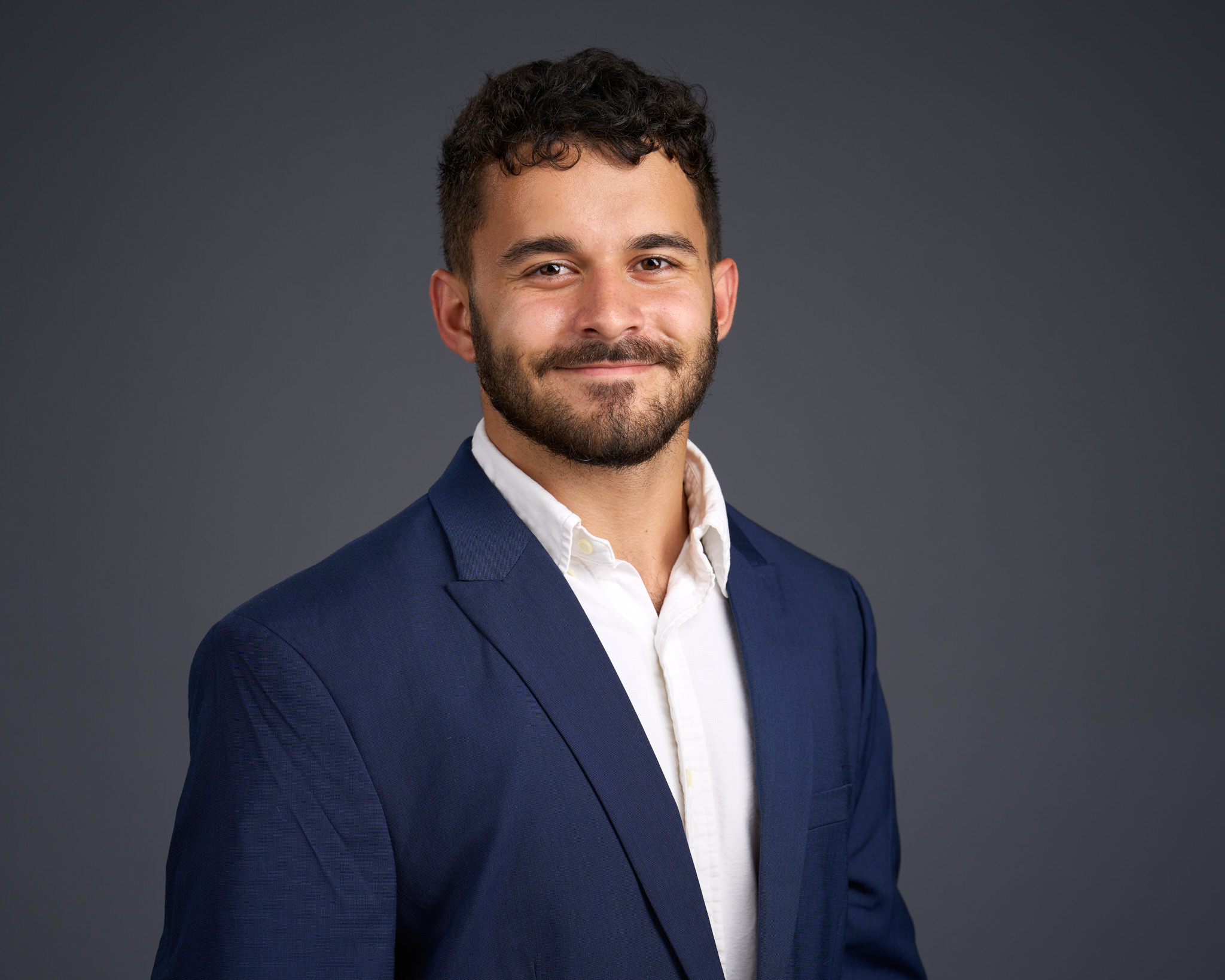 Chris Carley
Materials Engineer
Corey Kelley
Systems 
Engineer
Clayton Carlson
Thermal Fluid Engineer
Anthony Vicary
Heat Transfer
Engineer
Jacob Owens
Design Engineer
2
Sponsor and Advisor
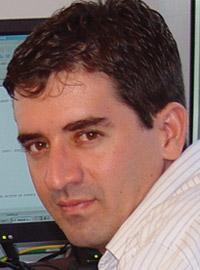 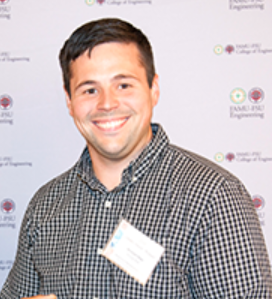 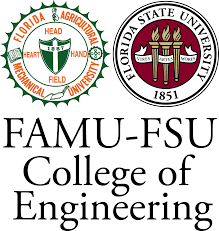 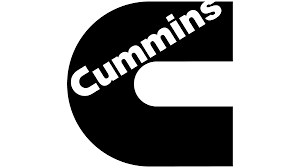 Dr. Juan Ordonez
FAMU-FSU College of Engineering
Dr. Michael Hayes
Cummins, Inc
Material Engineer
Corey Kelley
3
1st Semester Overview
Corey Kelley
4
Project Objective
The objective of this project is to design a cooling method for a hybrid vehicle battery pack that is at least 5% more effective than current industry standards.
Corey Kelley
5
Corey Kelley
6
Assumptions
Design will be based on a Nissan Leaf pouch cell module
Not able to physically open a battery module
Battery will be subjected to a variety of operating conditions
Domain of project will be within battery enclosure
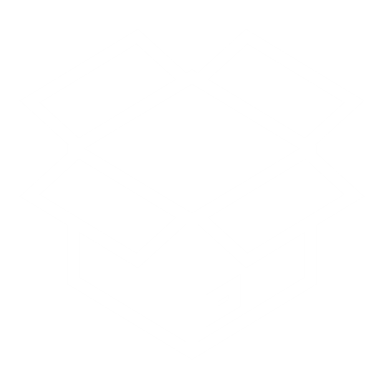 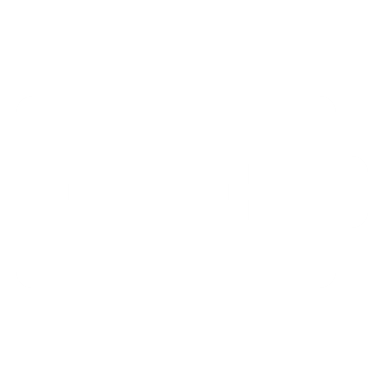 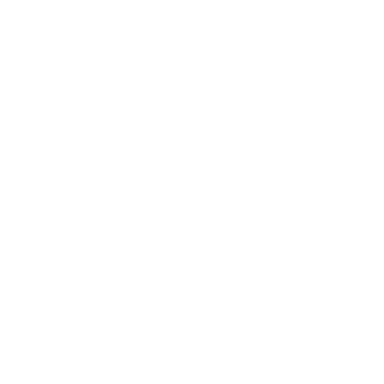 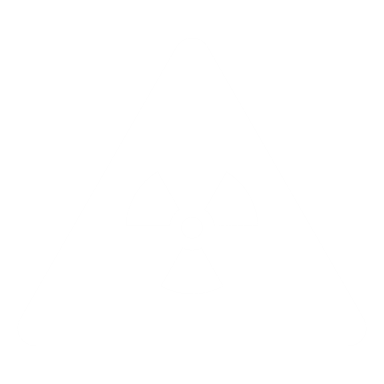 Corey Kelley
7
[Speaker Notes: Mention that design will be implemented with 10 kWh battery pack in mind but will be scalable for larger battery packs]
Customer Needs
Corey Kelley
8
Functions
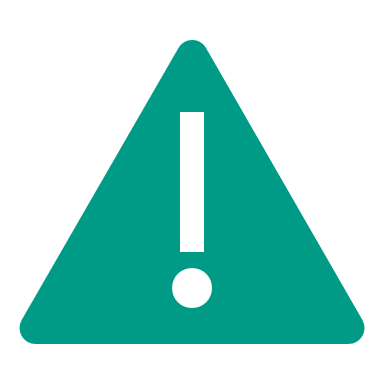 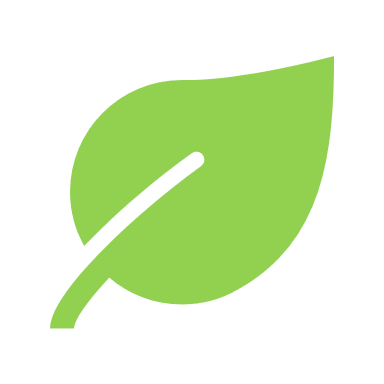 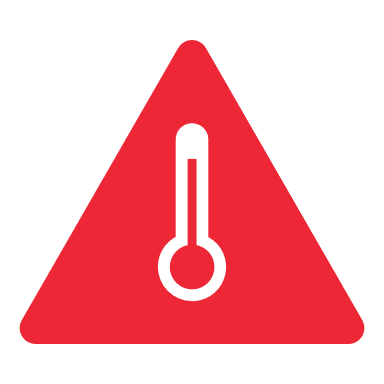 Corey Kelley
9
Heat Transfer: Functions
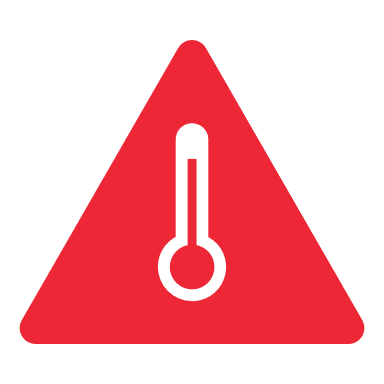 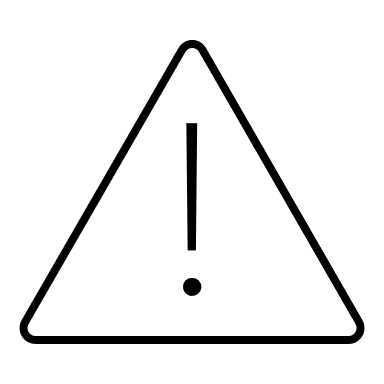 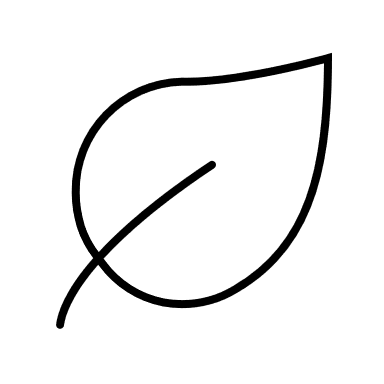 Corey Kelley
10
Safety: Functions
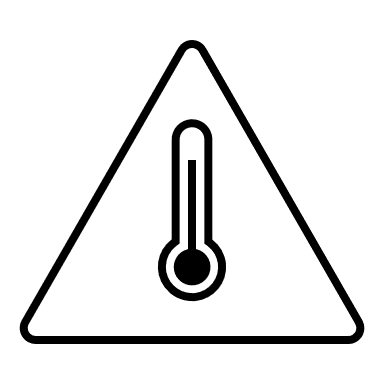 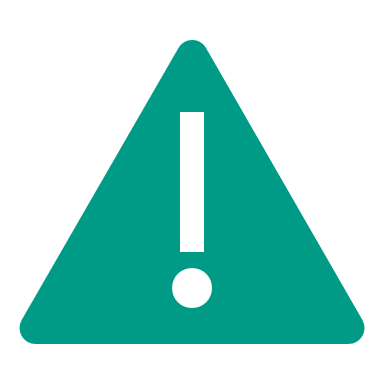 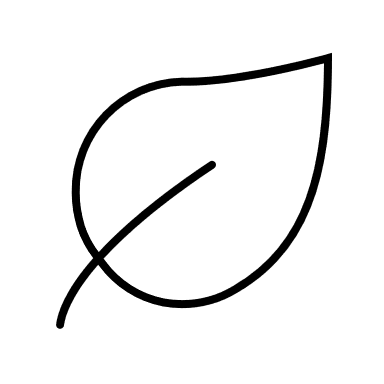 Corey Kelley
11
Efficiency: Functions
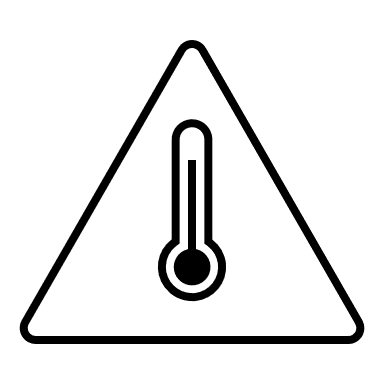 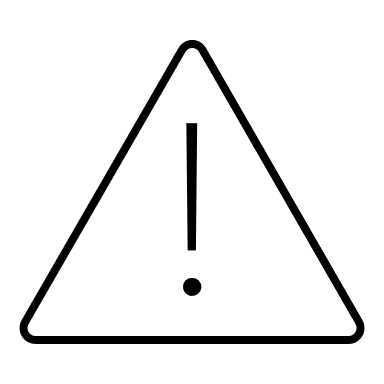 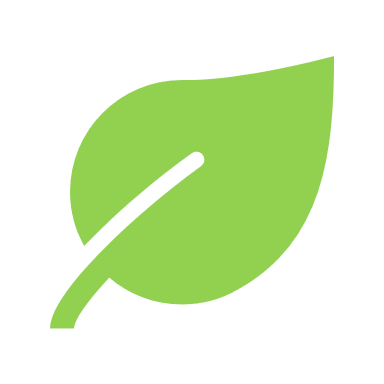 Corey Kelley
12
Critical Targets
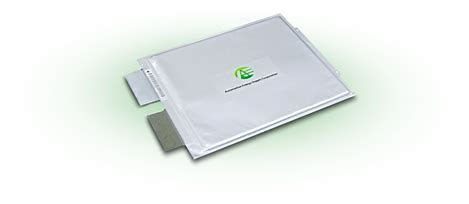 Corey Kelley
13
Critical Targets
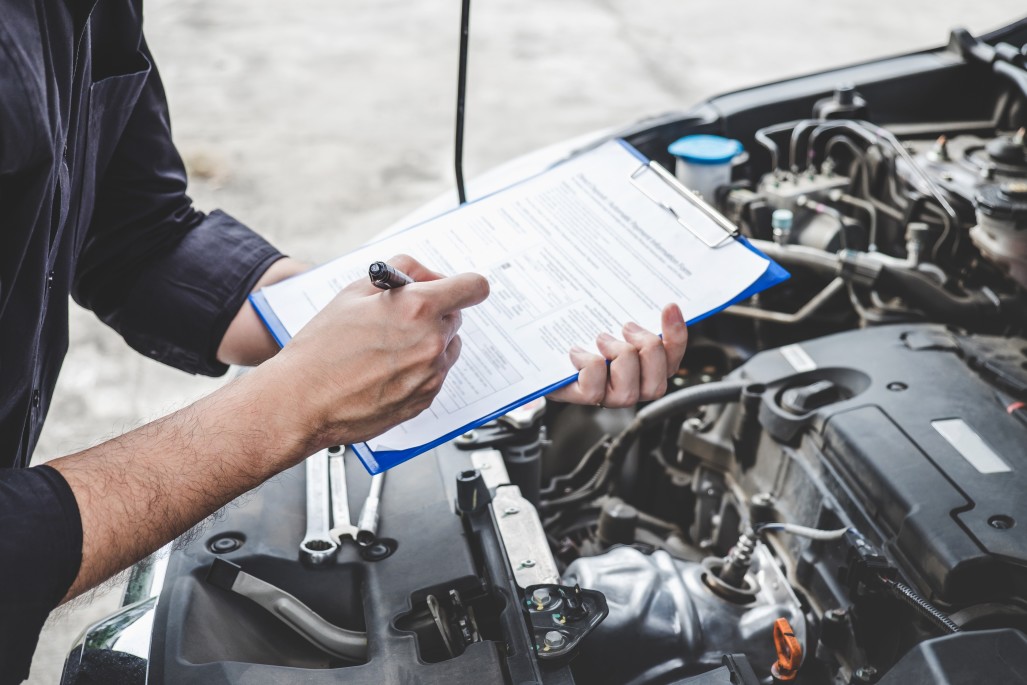 Corey Kelley
14
Battery Pack Components
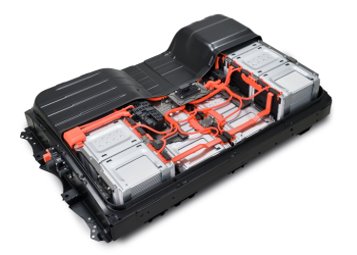 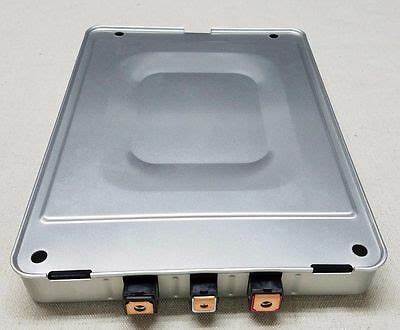 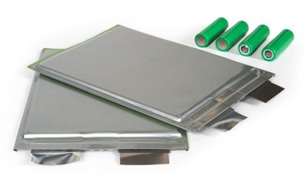 Battery Pack
Module
Cells
Clayton Carlson
15
Initial Design: Cooling Pipes around Inner wall of Module
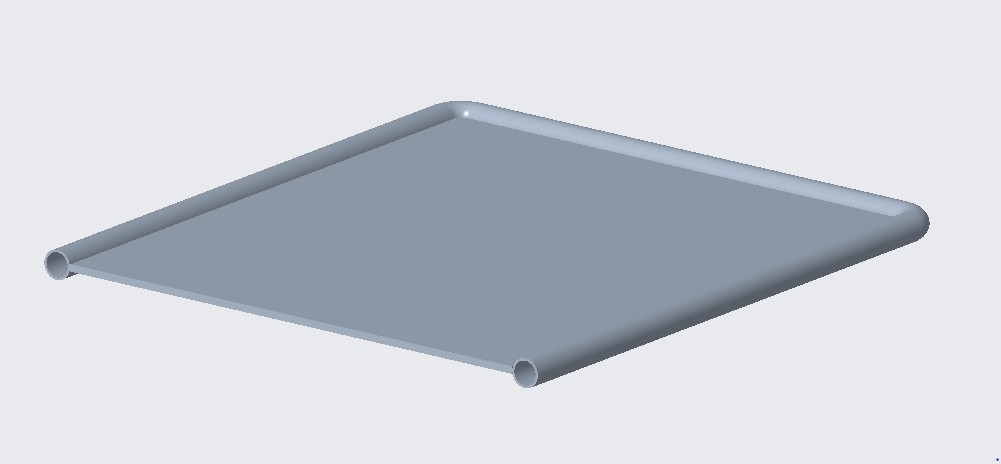 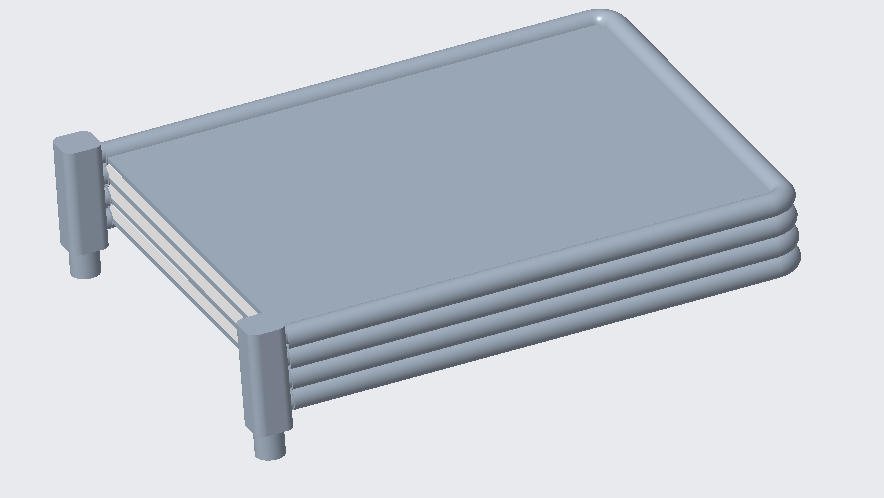 Coolant channels fit within module walls
Coolant Channel
Coolant inlet and outlet
Clayton Carlson
16
Revised Design
Initial Design
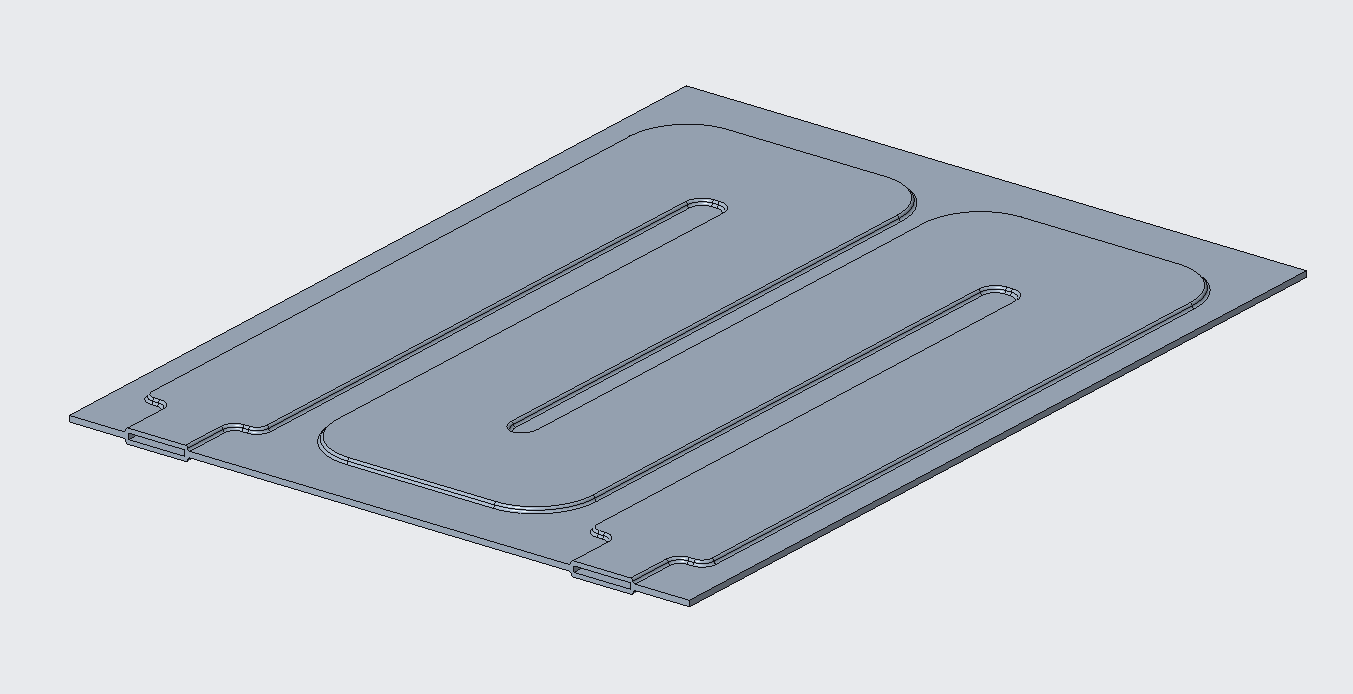 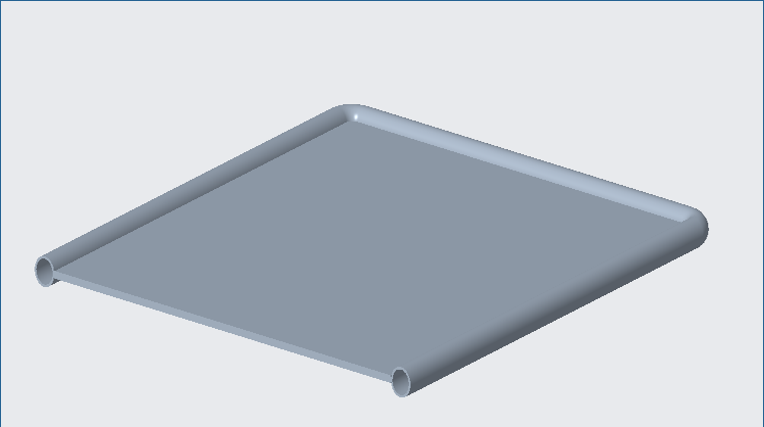 Clayton Carlson
17
Module Assembly
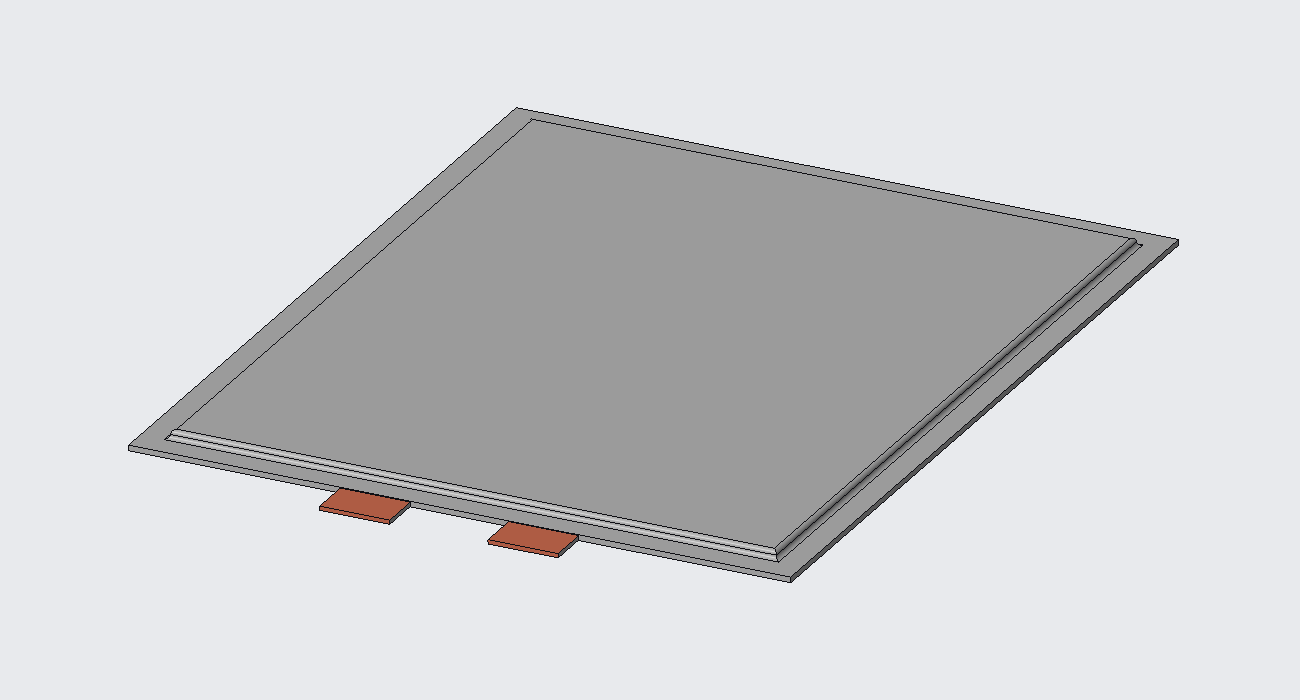 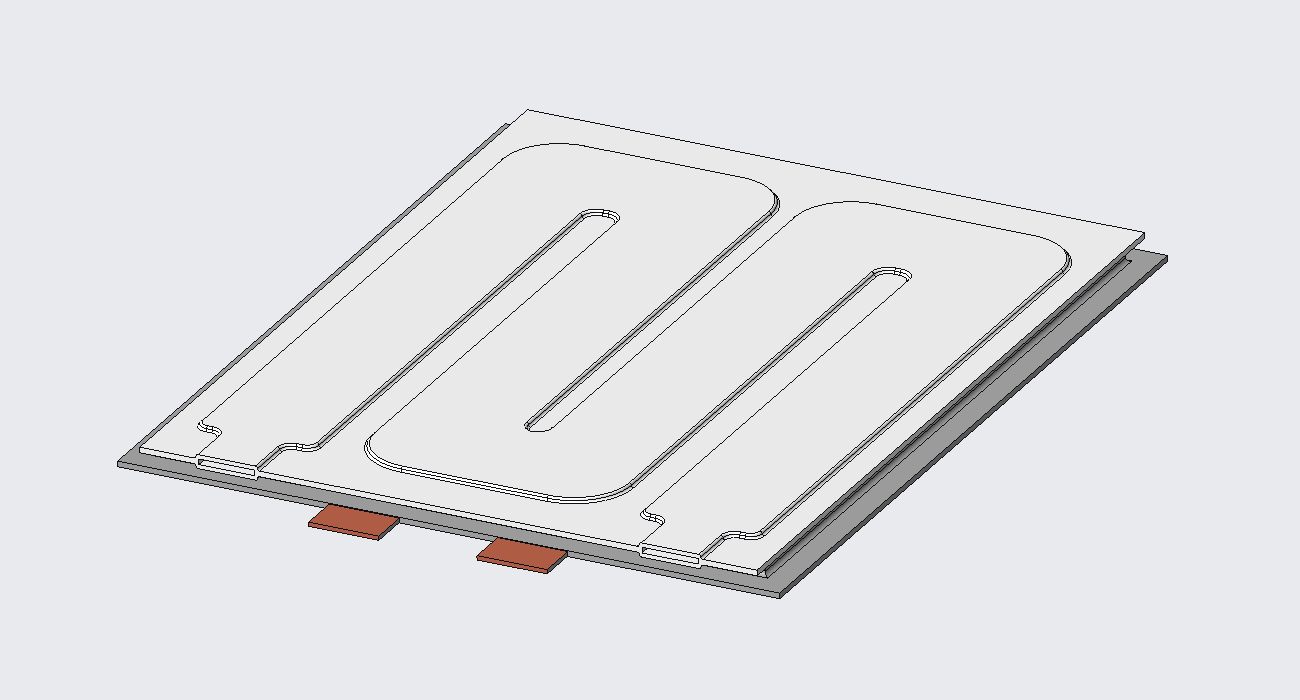 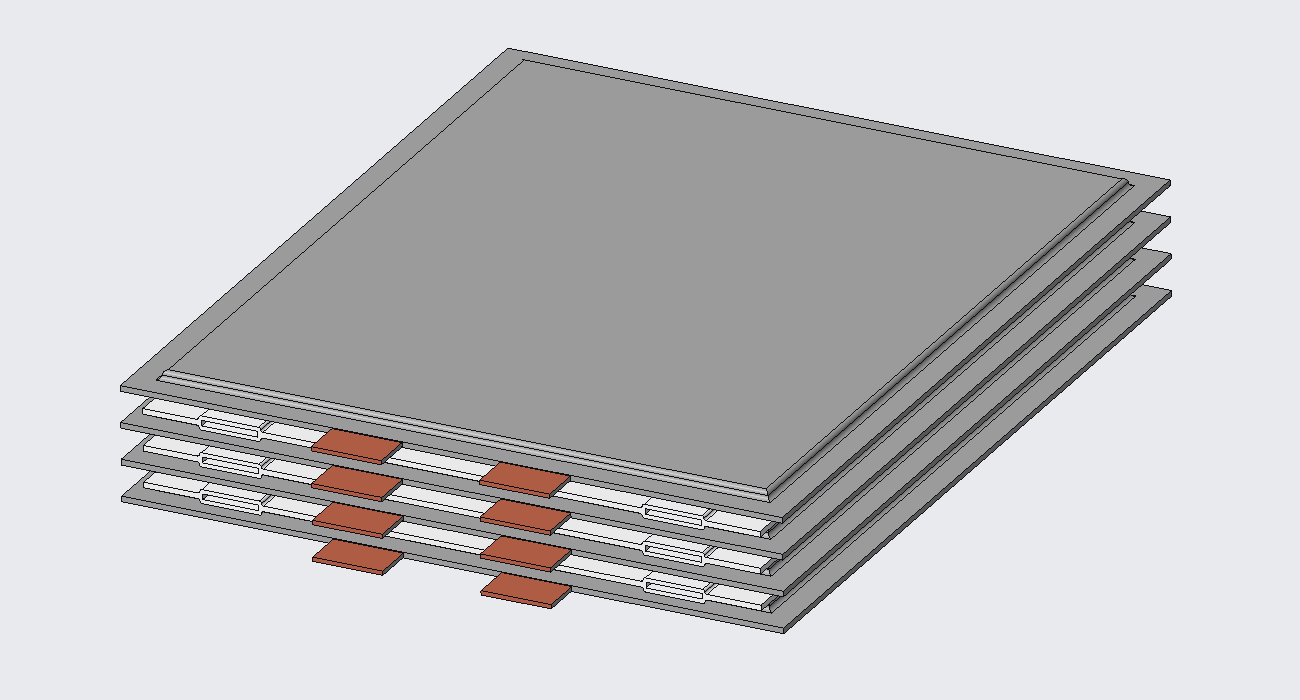 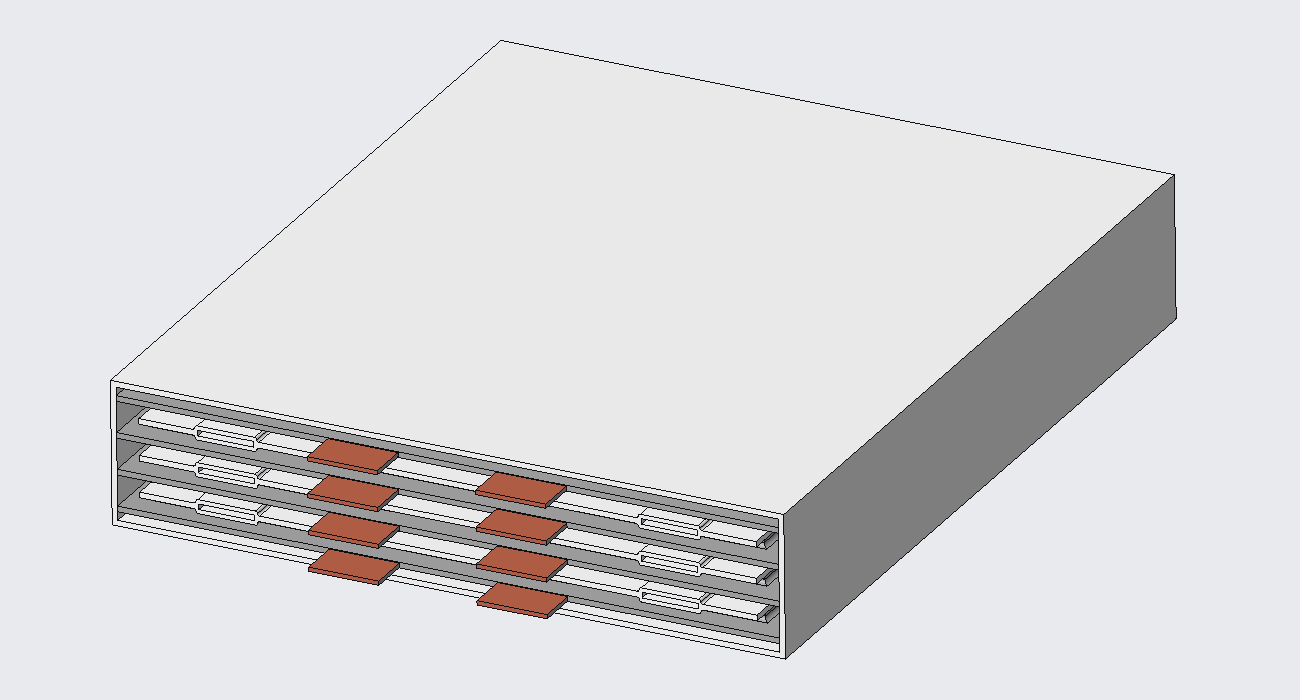 Clayton Carlson
18
Current Work: Manufacturing
Baknor Thermal
Roll Bonded Cold Plate Manufacturing
Lightweight
Compact
Irregular Shapes
Withstand High Temperature and Pressure
Stamped to Induce Turbulence

FAMU-FSU Machine Shop
Press fit aluminum sheets over pre-shaped pipes 
Less contact 
Slightly different coolant channel shape
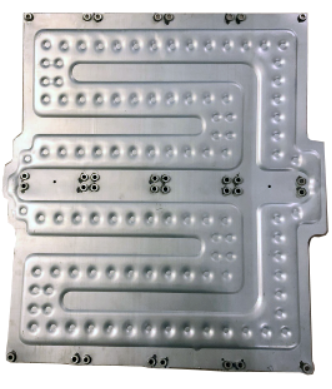 Clayton Carlson
19
Current Work: COMSOL
The CAD model has been imported into COMSOL for thermal analysis.

COMSOL has a built-in battery module to simulate the heat generation of the pouch cell.

Improved model of heat generation at different C-Rates.
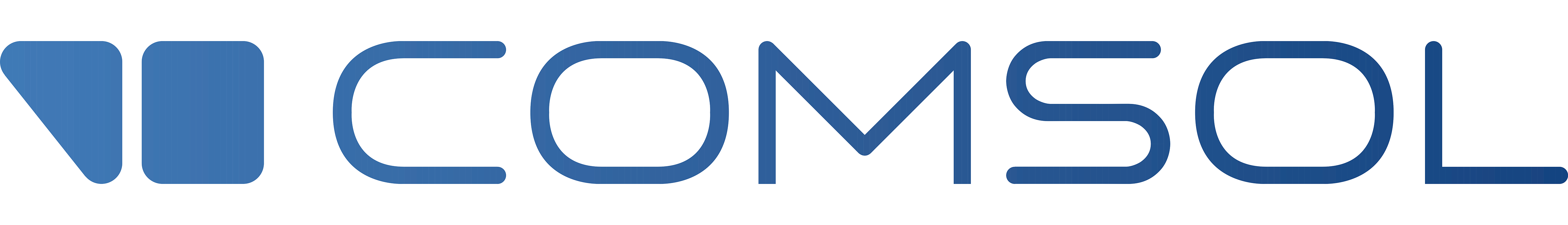 Clayton Carlson
20
Current Work: Prototype Design
We are unable to acquire the cooling plates that we have determined are essential to the design due to the price.

Physical prototype must imitate the desired concept as closely as possible.

Physical prototype tests will be compared to COMSOL simulation to verify results.
Clayton Carlson
21
Current Work: Materials Selection
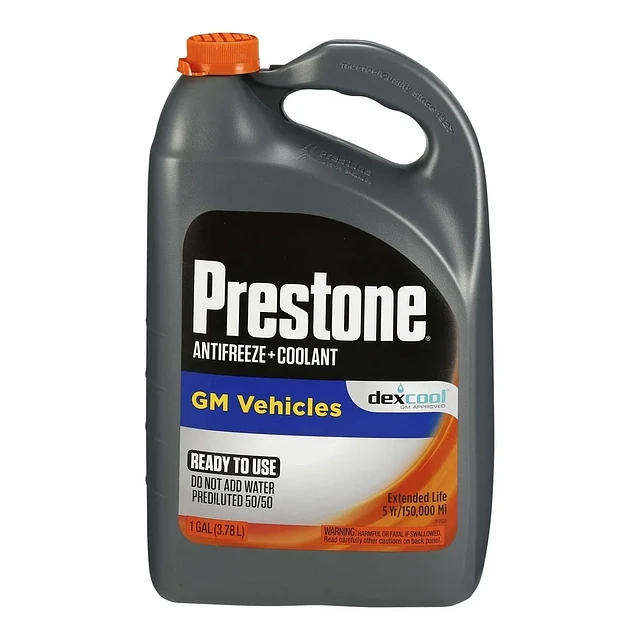 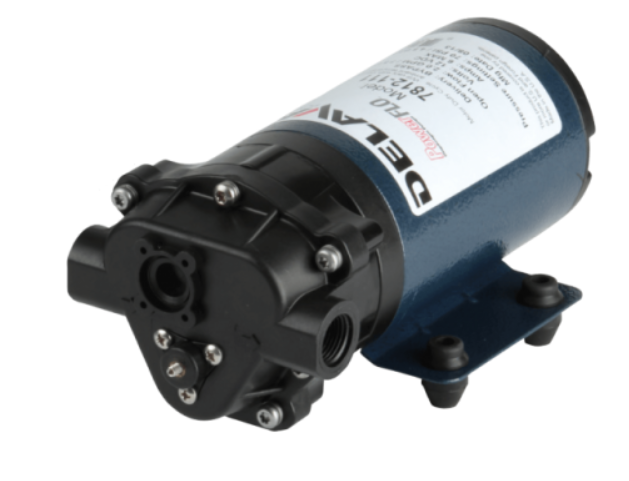 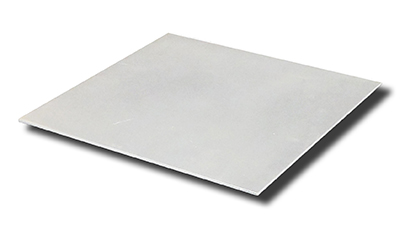 12V 2 GPM PowerFLO Diaphragm Pump
1/16" 6061 Aluminum Sheet
Purple Antifreeze
Clayton Carlson
22
Current Work: Materials Selection
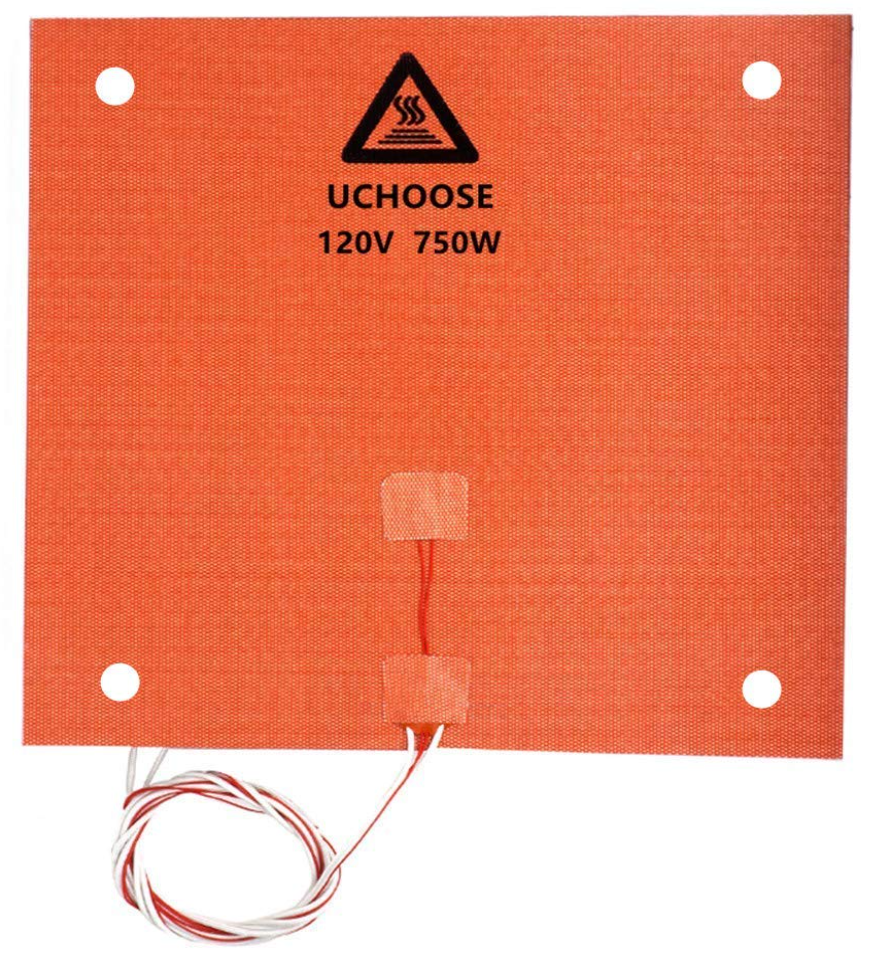 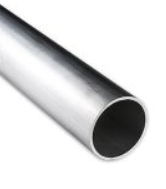 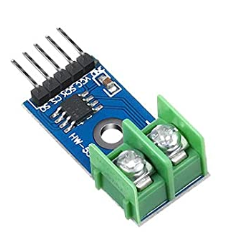 3D Printer Silicone Heated Pad 120V 750W
3/8" Aluminum Piping
MAX6675       K-Type Thermocouple
Clayton Carlson
23
Future Work
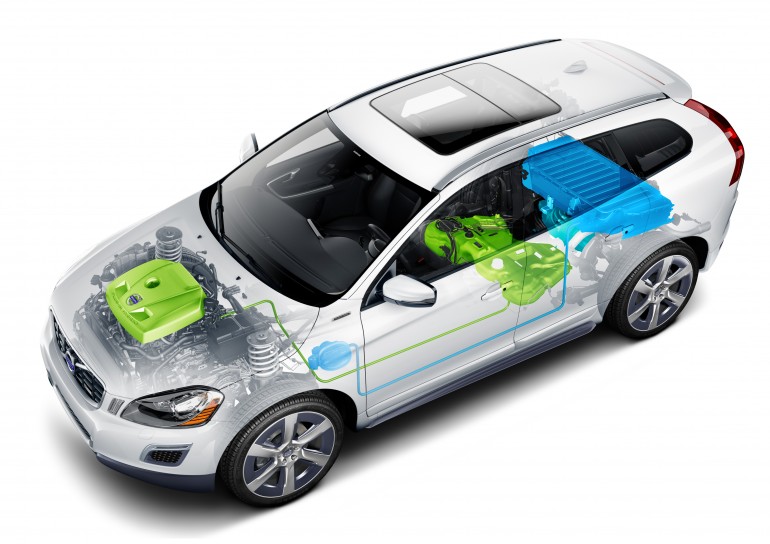 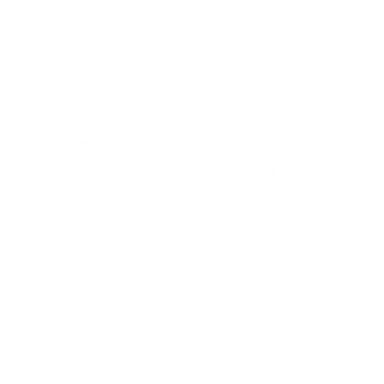 Prototyping & Testing
Finish CFD Analysis
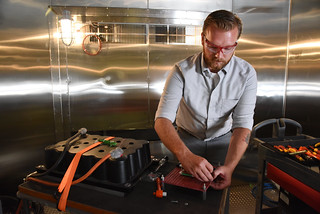 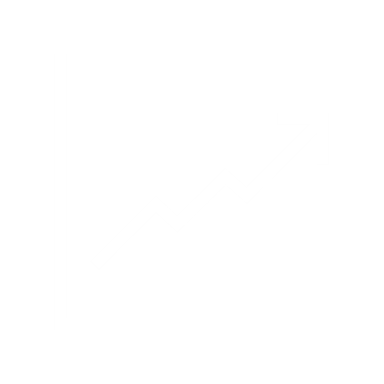 Verify Results
Clayton Carlson
24
References
Baknor thermal management, heat sinks, liquid cold plates & more. Baknor Thermal Management, Heat Sinks, Liquid Cold Plates & More. (n.d.). Retrieved January 25, 2023, from https://www.baknorthermal.com/ 

Electric Vehicle Lithium-Ion Battery: Innovation: Nissan Motor Corporation Global Website. Innovation | Nissan Motor Corporation Global Website. (n.d.). Retrieved January 25, 2023, from https://www.nissan-global.com/EN/INNOVATION/TECHNOLOGY/ARCHIVE/LI_ION_EV/ 


Cummins zero emissions road map. (2022, March 23). Cummins Inc. Retrieved October 10, 2022, from https://www.cummins.com/news/2022/03/23/cummins-zero-emissions-road-map

Pachpute, S. (2022b, August 9). Battery Cooling Techniques in Electric Vehicle ·. CFD Flow Engineering. Retrieved October 10, 2022, from https://cfdflowengineering.com/battery-cooling-techniques-in-electric-vehicle/
25
26
Current Work: Materials Selection
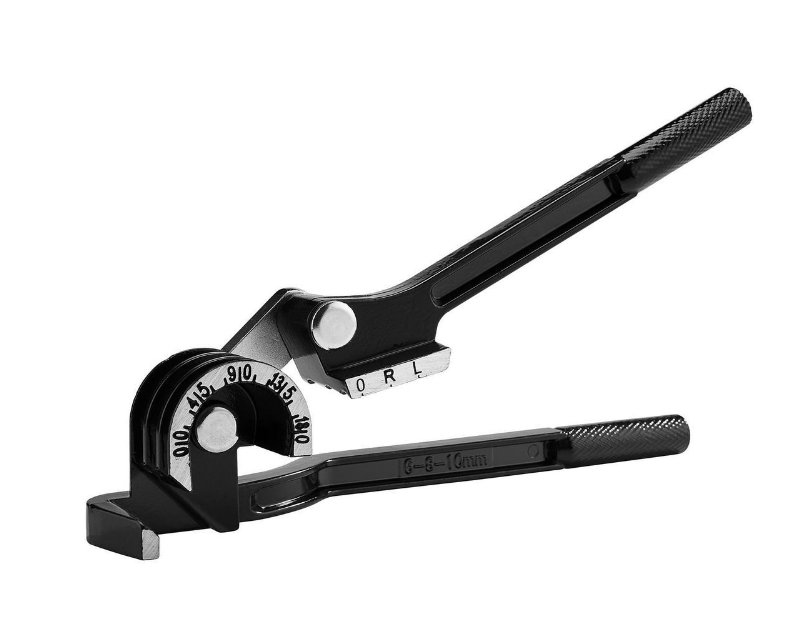 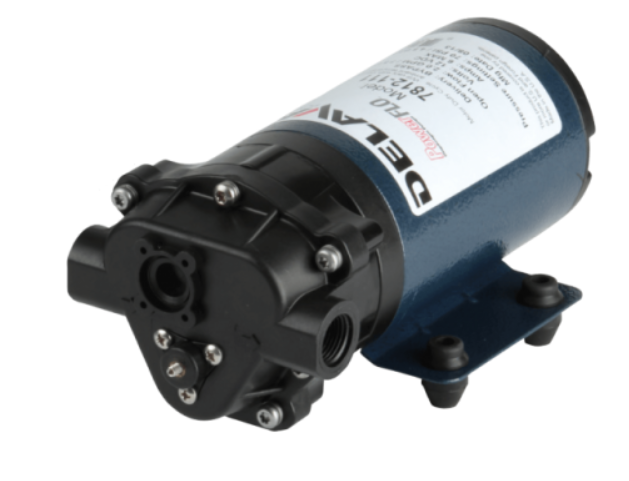 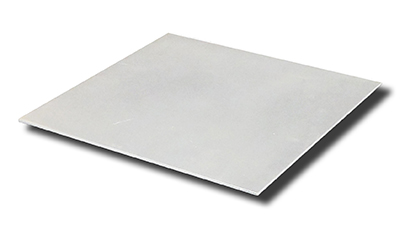 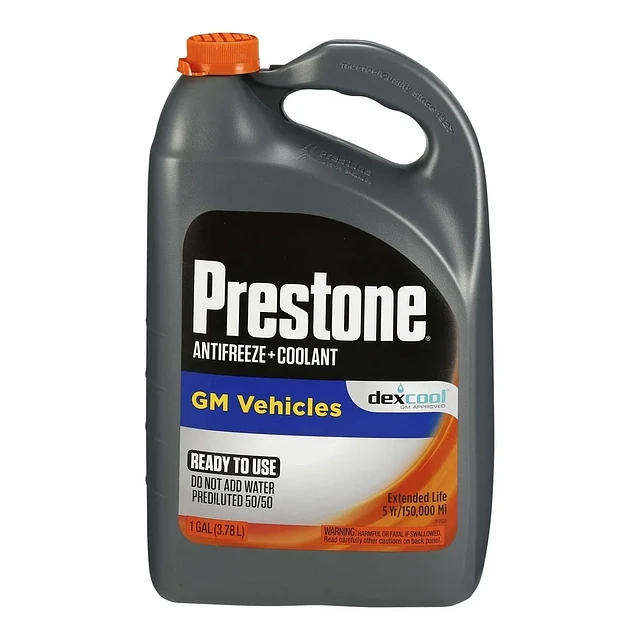 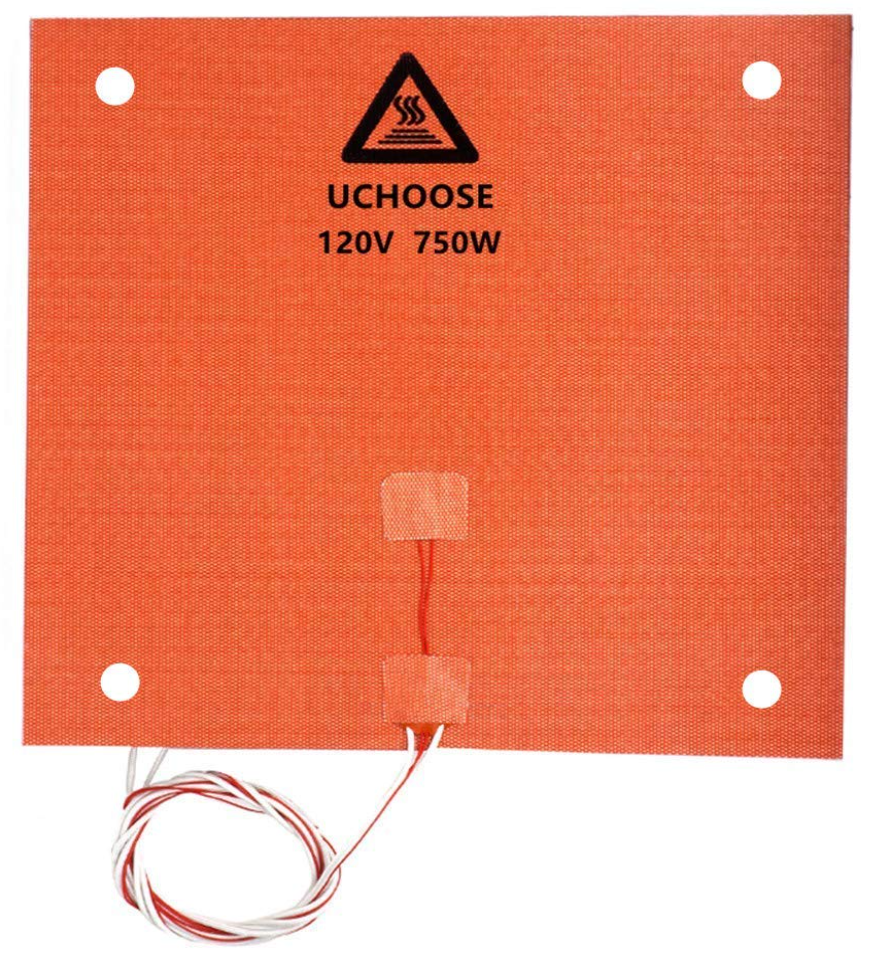 12V 2 GPM PowerFLO Diaphragm Pump
1/16" 6061 Aluminum Sheet
Pipe Bender
Purple Antifreeze
3D Printer Silicone Heated Pad 120V 750W
Clayton Carlson
27
Goals and Assumptions
Corey Kelley
28